Strateško planiranje
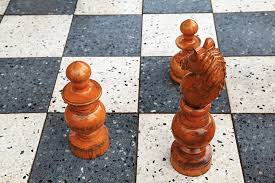 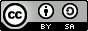 Strateško planiranje
Cilj: 
- utvrditi poslove kojima će se poduzeće baviti u dužem razdoblju na svim razinama i za sve odjele
- profitabilnost i rast u dugom roku

Strateško planiranje veže se uz viziju i misiju poduzeća

Marketinška strategija mora biti u skladu sa strategijom poslovanja
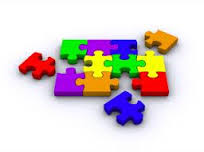 Strateško planiranje
Strateško planiranje
VIZIJA
slika budućnosti kakvu poduzeće želi
odgovara na pitanje što želimo postići u budućnosti?
jasna, jednostavna i pamtljiva svima (vlasniku, zaposlenicima, dionicima, kupcima, dobavljačima, javnosti i sl.)
mora biti ostvariva, vremenski ograničena i provjerljiva
Prisjetimo se!
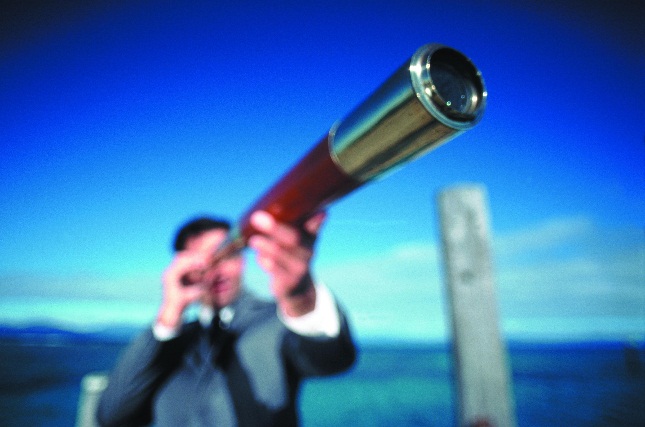 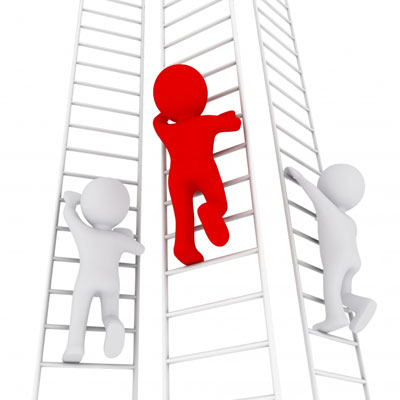 MISIJA
osnovna svrha postojanja koja odgovara na pitanje 
ŠTO PODUZEĆE RADI KAKO BI OSTVARILO VIZIJU?
daje odgovor na tri pitanja:
Što radimo? – koje potrebe i želje kupaca zadovoljavamo 
Kako to radimo? – po čemu se poduzeće razlikuje od konkurencije 
Za koga to radimo? – kupci, vlasnici, zaposlenici
iz nje proizlaze ciljevi, strategija i planovi
mora biti ostvariva, realna i razumljiva svima unutar i izvan poduzeća
Poslovni ciljevi
dobro postavljeni ciljevi moraju biti u pisanom obliku i moraju biti SMART
SMART je akronim engleskih riječi: 
Specific - specifičan 
Measurable  - mjerljiv 
Aligned - usklađen 
Reachable - ostvariv 
Time bound - vremenski određen
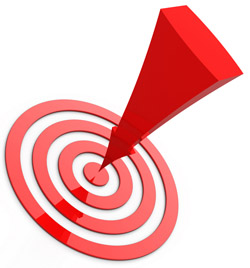